алгебра 9
"решение систем уравнений 
второй степени."
«Мне приходилось делить время между политикой и уравнениями. Однако уравнение, по-моему,  - гораздо важнее. Политика существует для данного момента, а уравнения будут существовать вечно.»
               Альберт Эйнштейн
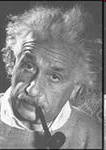 Решите систему уравнений
        X + Y = 2,
      X – Y = 1.
Древнегреческий поэт Нивей утверждал, что математику нельзя изучать, наблюдая как это делает сосед.
Опишите графическую модель уравнения:
Y = - X² + 2X + 5                2X + 3Y = 15
XY = -1                               Y = X
Y - X² = 0                            (X - 10)² + Y² = 16
X² + Y² = 25                         Y - X² = 0
Y + X² - 12 = 0                     Y = 3
Домашнее задание
Вариант I.
Решить систему уравнений:
а)      х + у = 9,
         у² + х = 9
б)      ху = 20,
         2х – у = 3
На «5» - тремя способами;
на «4» - двумя способами;
на «3» - одним способом
Вариант II.
Решить систему уравнений:
а)      ху = – 12,
         2х + у = 5
б)      х² + у² = 25,
          х + у = – 1 
На «5» - тремя способами;
на «4» - двумя способами;
на «3» - одним способам.